مبطلات الوصية
مفردات المحاضرة
- المقصود بمبطلات الوصية
- حالات ابطال الوصية
-حالات تتعلق بالموصي
- حالات تتعلق بالموصى له
- اسئلة اثرائية
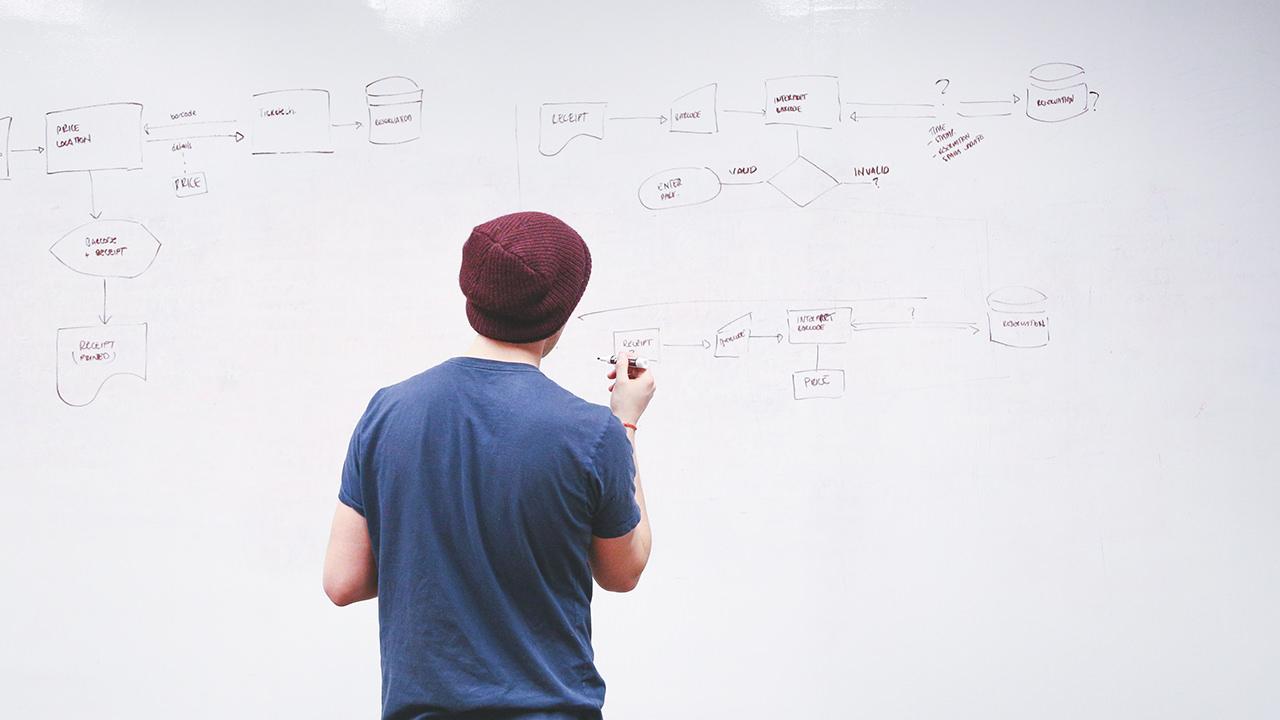 HELLO!
I am Assistant Prfessor
 Um Kalthoom Sabeeh

You can find me at : Umkalthoomsabeeh_70@uomustansiriyah.edu.iq
يقصد بمبطلات الوصية تلك الاسباب التي يؤدي وجودها الى ابطال الغاء الوصية من اساسها واعتبارها كأنها لم تكنوقد حددها قانون الاحوال الشخصية العراقي بخمسة اسباب
Let’s start with the first set of slides
المادة الثانية والسبعون
تبطل الوصية في الاحوال الاتية:
1- برجوع الموصي عما اوصى به , ولا يعتبر الرجوع الا بدليل يعدل قوة ما ثبت به الوصية
2-بفقدان اهلية الموصي الى حين وصيته
3-بتصرف الموصي بالموصى به تصرفا يزيل اسم الموصى به او معظم صفاته
4- بهلاك الموصى به او استهلاكه من قبل الموصي
5- برد الموصى له الوصية بعد موت الموصي
بطلان الوصية بسبب الموصى له
- القبول شرط التنفيذ فلا تنفذ الوصية الا بقبولها.
- الموصى له حر في قبول الوصية او رفضها.
- لابد ان يصدر القبول –ايجابا او سلبا- بعد وفاة الموصي.
- لابد لكي يكون الرد مبطلا للوصية ان يصدر قبل القبض والتسليم.
بطلان الوصية بسبب الموصي
بموجب نص 72 
تبطل الوصية بسبب الموصي في اربع حالات
الحالة الاولى : الرجوع عن الوصية
الرجوع دلالة
الرجوع صراحة
الحالة الثانية : فقدان الموصي لاهليتـــــــه
السفه والغفلة
العته
الجنون المطبق او غير المطبق
الحالة الثالثة:تصرف الموصي بالموصى به تصرفا يزيل اسم الموصى به او معظم صفاته
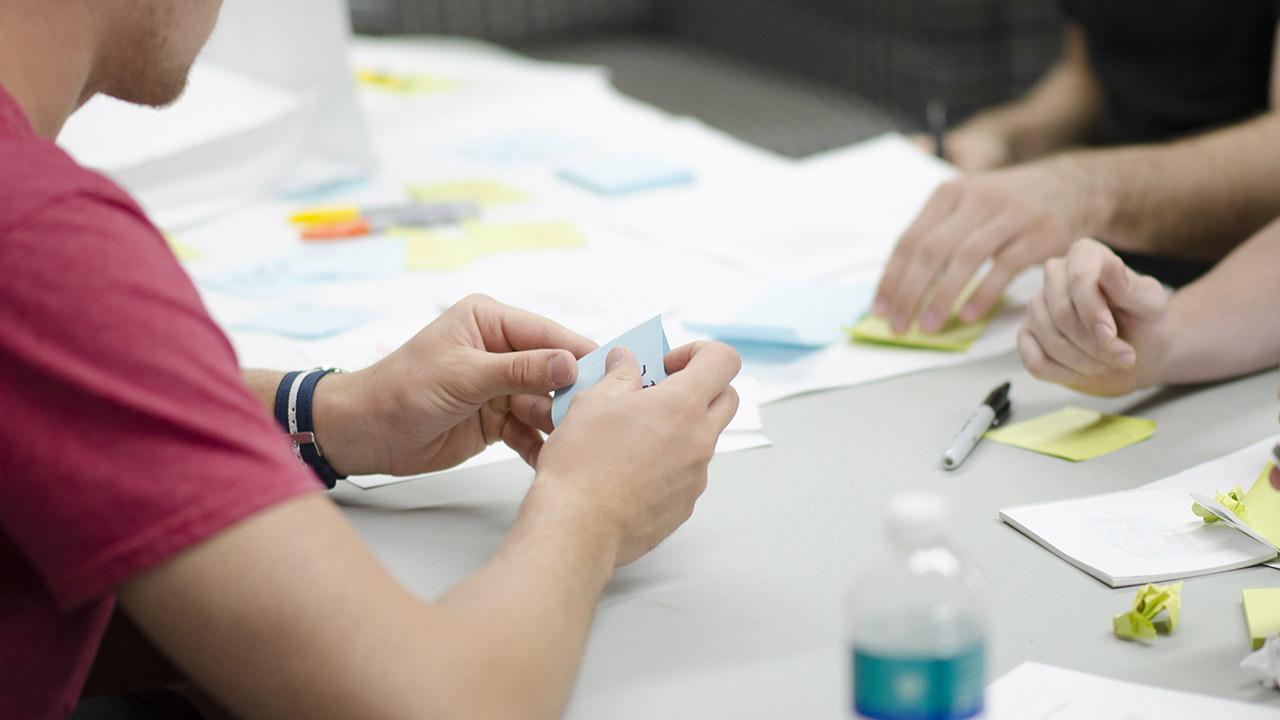 يستوي الحكم ان كان سبب التغيير فعل الموصي او ارادته
الحالة الرابعة : هلاك الموصى به او استهلاكه
فعل الموصي
بفعل الغير
قضاءا وقدرا
ما هي مبطلات الوصية ؟
سؤال: 
اذا اوصى شخص ببيته لدار ايتام ورفض مدير الدار قبول الوصية
الجواب :
الوصية صحيحة ونافذة لان رفض مدير الدار لا يعد ردا للوصية فالرد لا يقبل إلا من الموصى له وهنا الوصية كانت لمن يحق له التملك غير المعين وبالتالي تنفذ بمجرد موت الموصي مصرا على وصيته
الجواب 
الوصية صحيحة ونافذة لان الجنون الذي يبطل الوصية هو جنون الموصي 
وهنا الموصى له هو الذي فقد عقله
اذا اوصى رجل بمبلغ مئة مليون دينار وجنت الزوجة فور سماعها بخبر الوصية ؟
الجواب
الوصية باطلة لتحقق حالة من حالات ابطال الوصية المتمثلة بتغيير اسم المال الموصى به من قبل الموصى وهنا تحول العقار من دار سكنية الى مدرسة
سؤال
اذا قام الموصي بتحويل الدار الموصى بها الى مدرسة اهلية
الجواب 
تبقى الوصية لان هلاك الموصى به لم يكن لا بفعل الموصي ولا بارادته وبالتالي تنتقل الوصية الى قيمة الضمان الذي يلتزم السارق بدفعه
اذا قام اللص الذي سرق السيارة الموصى بها بصدم السيارة مما ادى الى احتراقها بالكامل
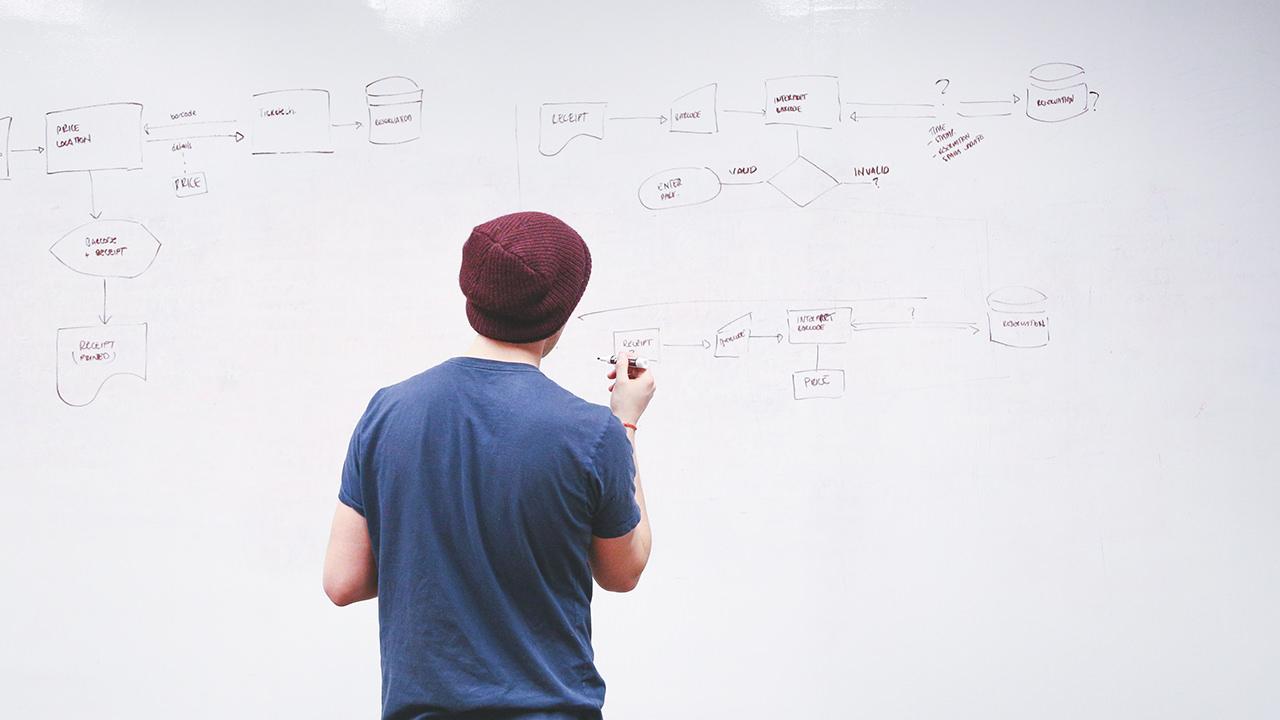 THANKS!
Any questions?
You can find me at: Umkalthoomsabeeh_70@uomustansiriyah.edu.iq